trông       vừng    yến
     chiên       tiếng    diều
     biết         việc     yếu
xung phong       rong biển
 yên tĩnh            khiêm tốn
Trái đất của chúng ta vô cùng rộng lớn. 
Núi rừng trùng điệp. Đồng xanh bao la. Bầu trời cao rộng. Biển cả mênh mông. Sự sống không ngừng sinh sôi, nảy nở. Chúng ta cần biết yêu quý, giữ gìn và bảo vệ sự sống trên trái đất này.
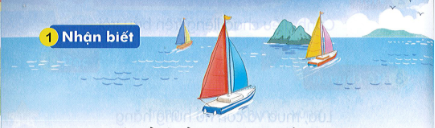 Thuyền buồm xuôi  theo chiều gió.
uôm
uôi
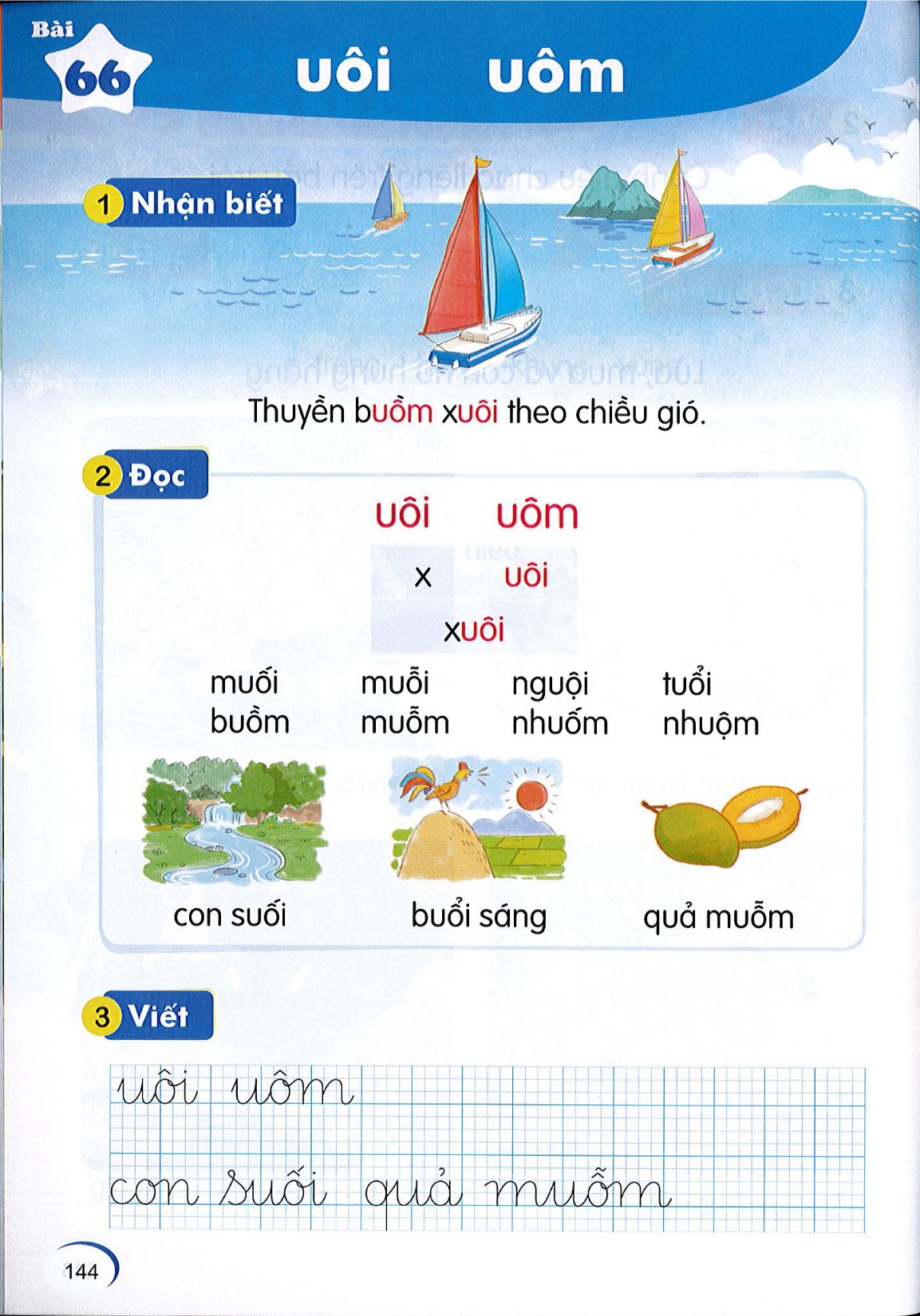 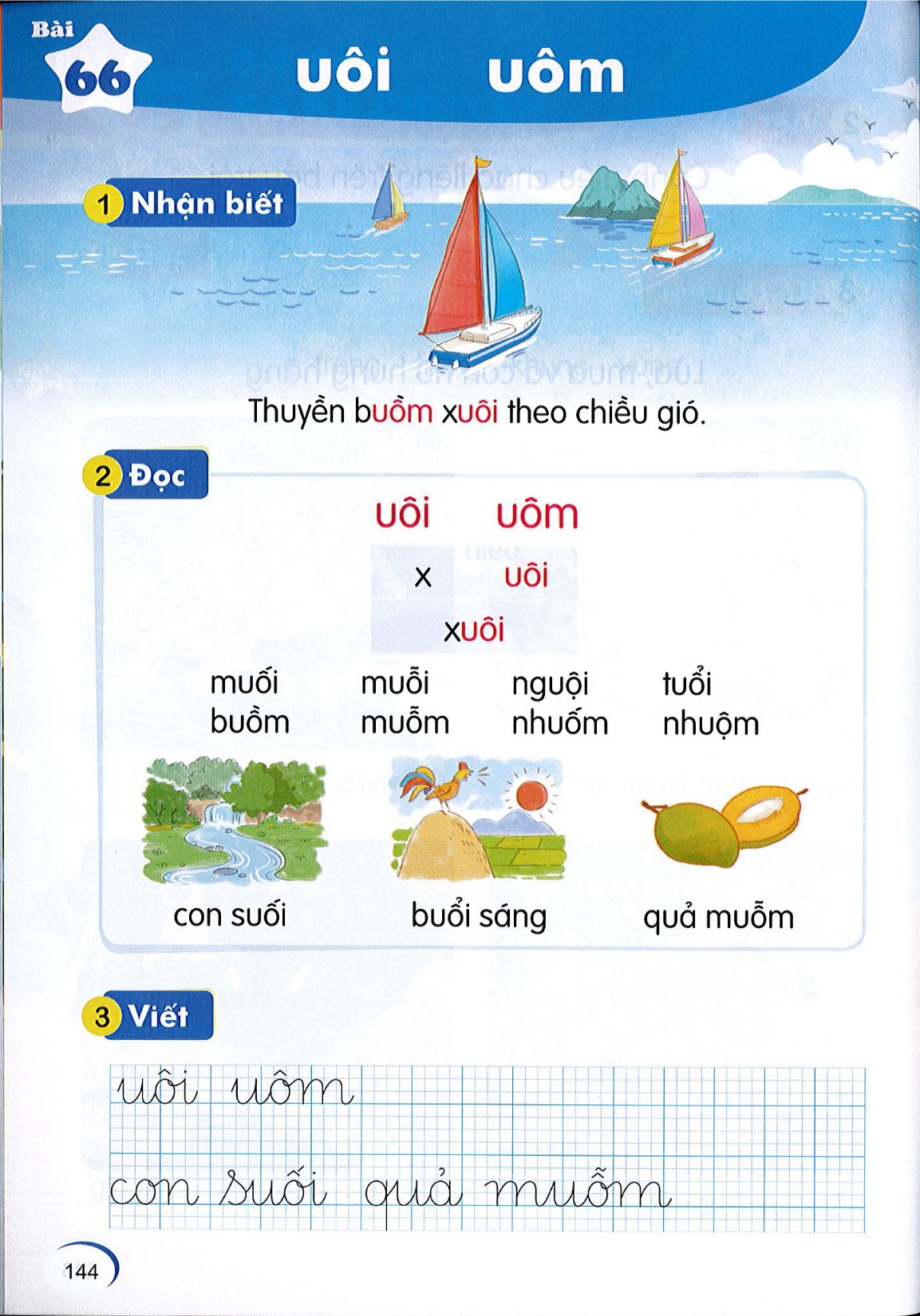 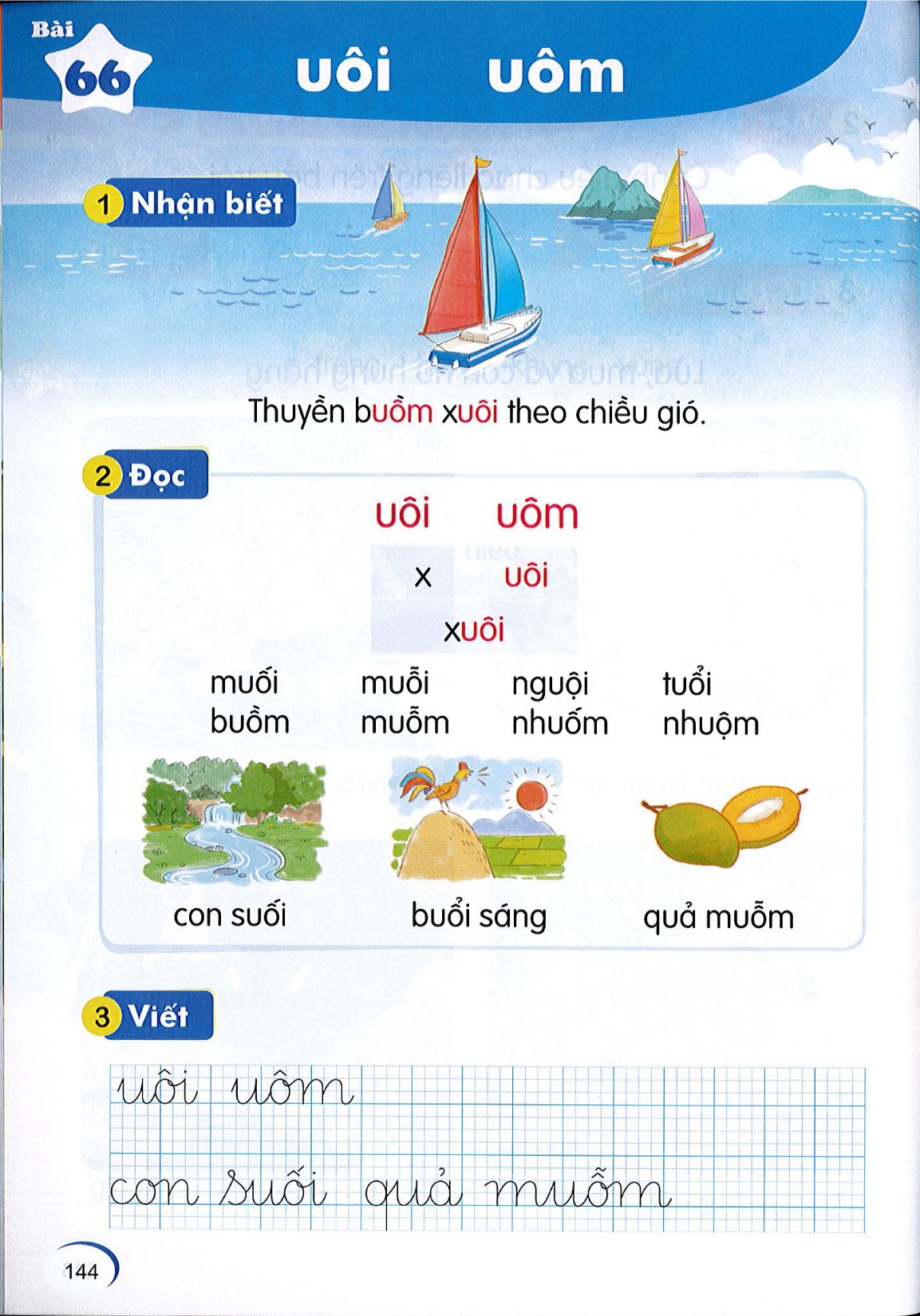 Trò chơi: HÁI TÁO
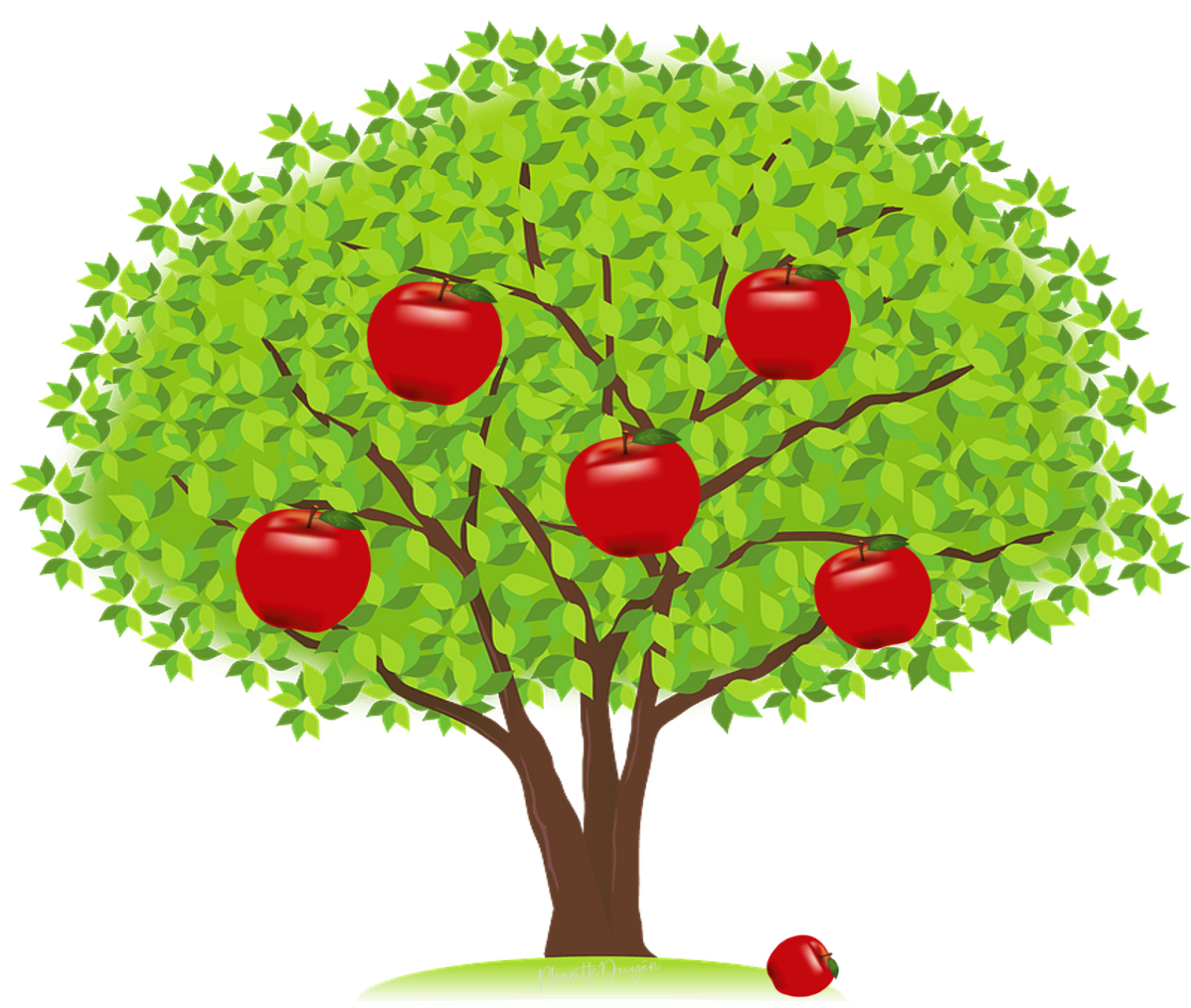 buổi sáng
con suối
1
2
4
3
quả muỗm
cánh buồm
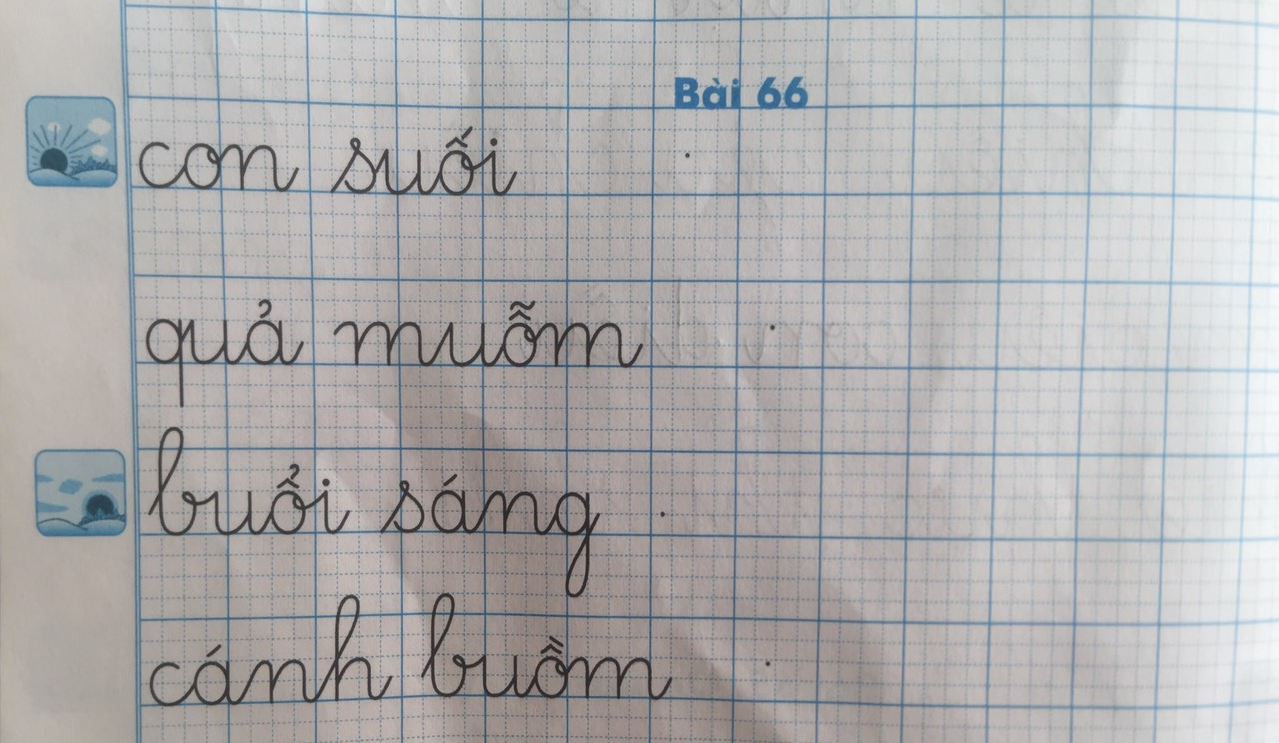 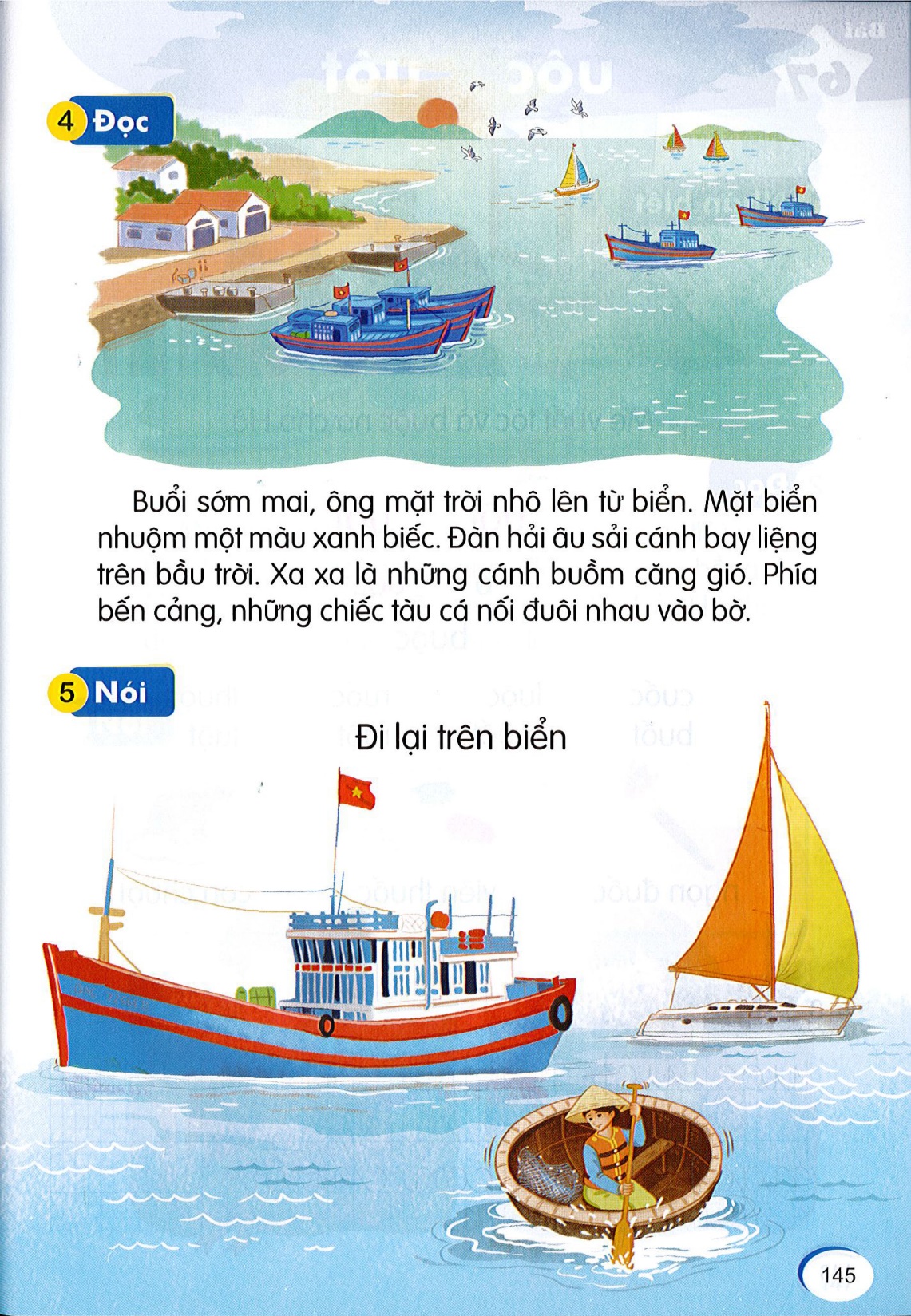 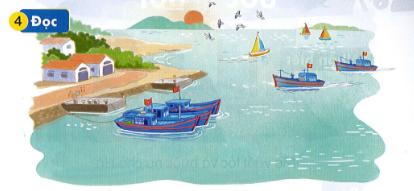 Buổi sớm mai, ông mặt trời nhô lên từ biển. Mặt biển sáng lấp lánh. Đàn hải âu sải cánh bay liệng trên bầu trời. Xa xa là những cánh buồm căng gió. Phía bến cảng, những chiếc tàu cá nối đuôi nhau vào bờ.
Ñi laïi treân bieån
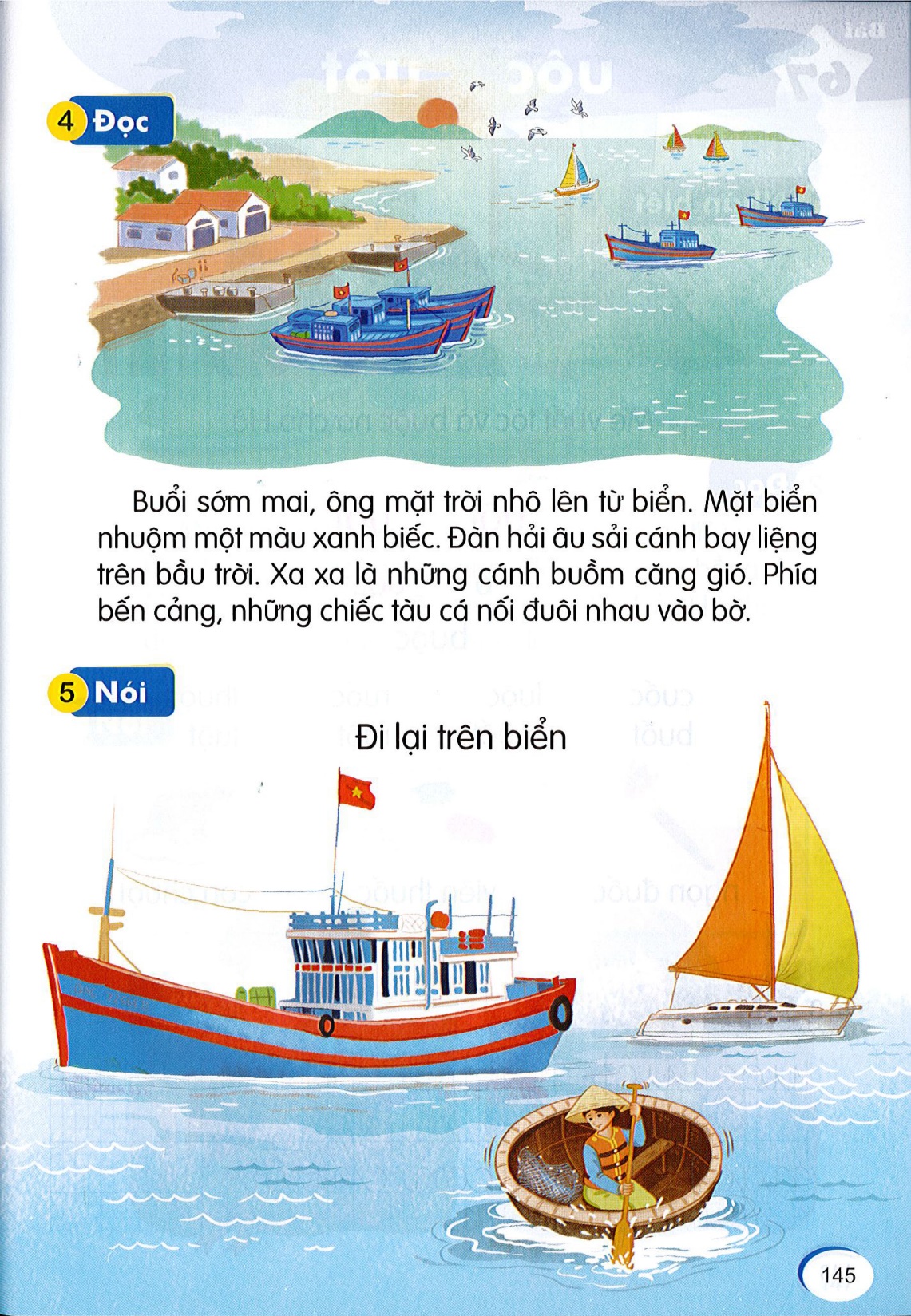